Modern Technologies and Conflicts
Space
4.10. 2017 
Jakub Drmola
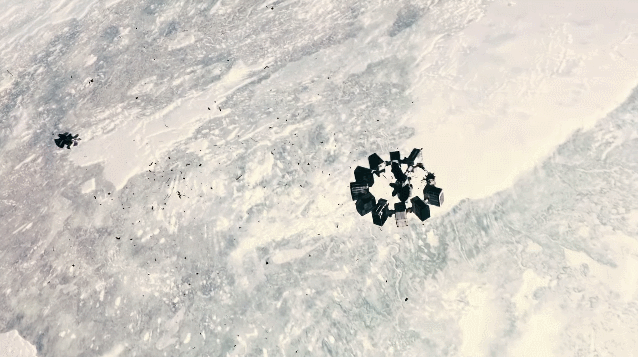 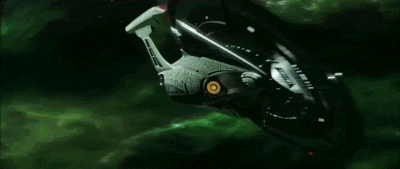 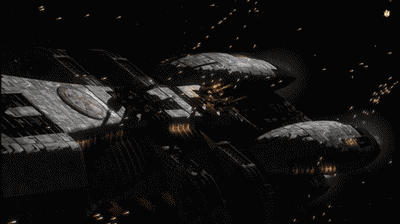 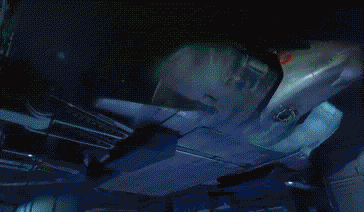 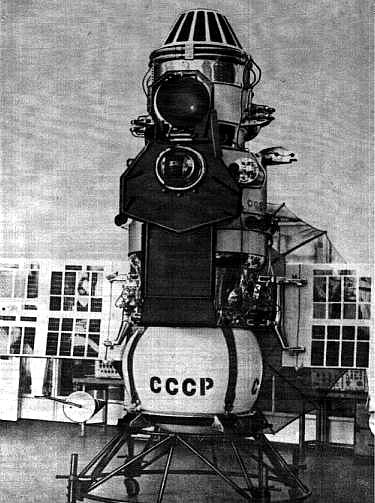 Brief history
1942 - V2
1957 - Sputnik 1
1961 - Gagarin
1966 - Luna 9
1969 - Apollo 11
1970 - Venera 7
1981 - STS
1997 - Pathfinder
1998 - ISS
2004 - Opportunity
2014 - Rosetta
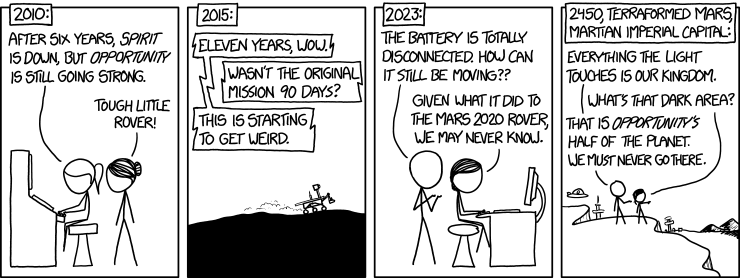 Militarization
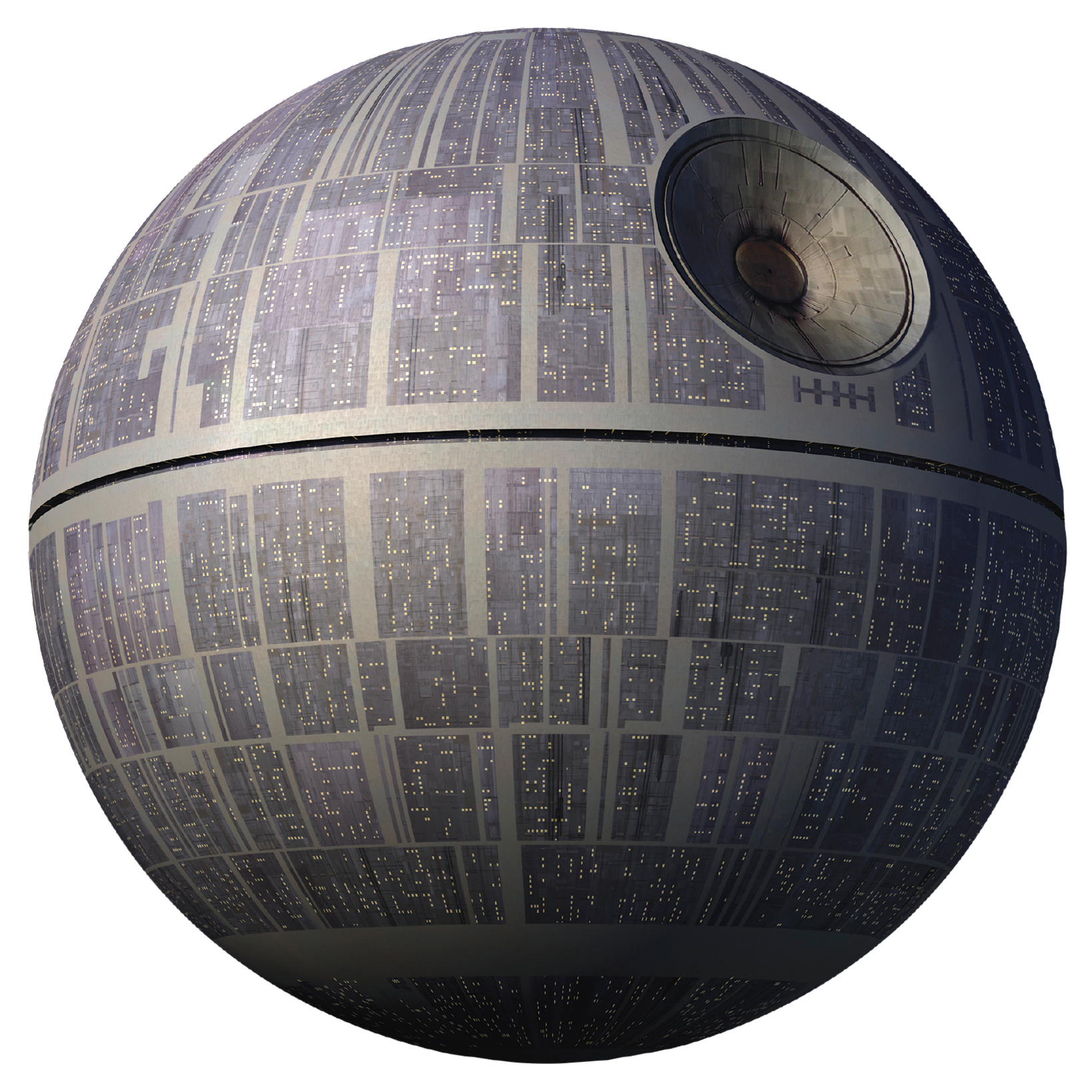 information
espionage
communication

defense
SDI (1983)

offense
WMD/kinetic/EM
Outer Space Treaty (1967)

ASATs


advantages and disadvantages?
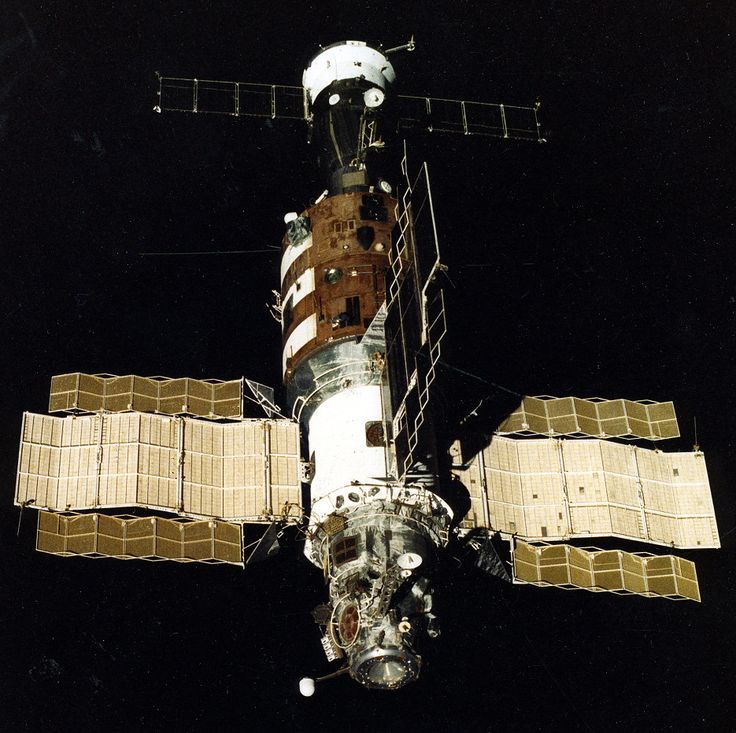 1970s
Salyut
Impact
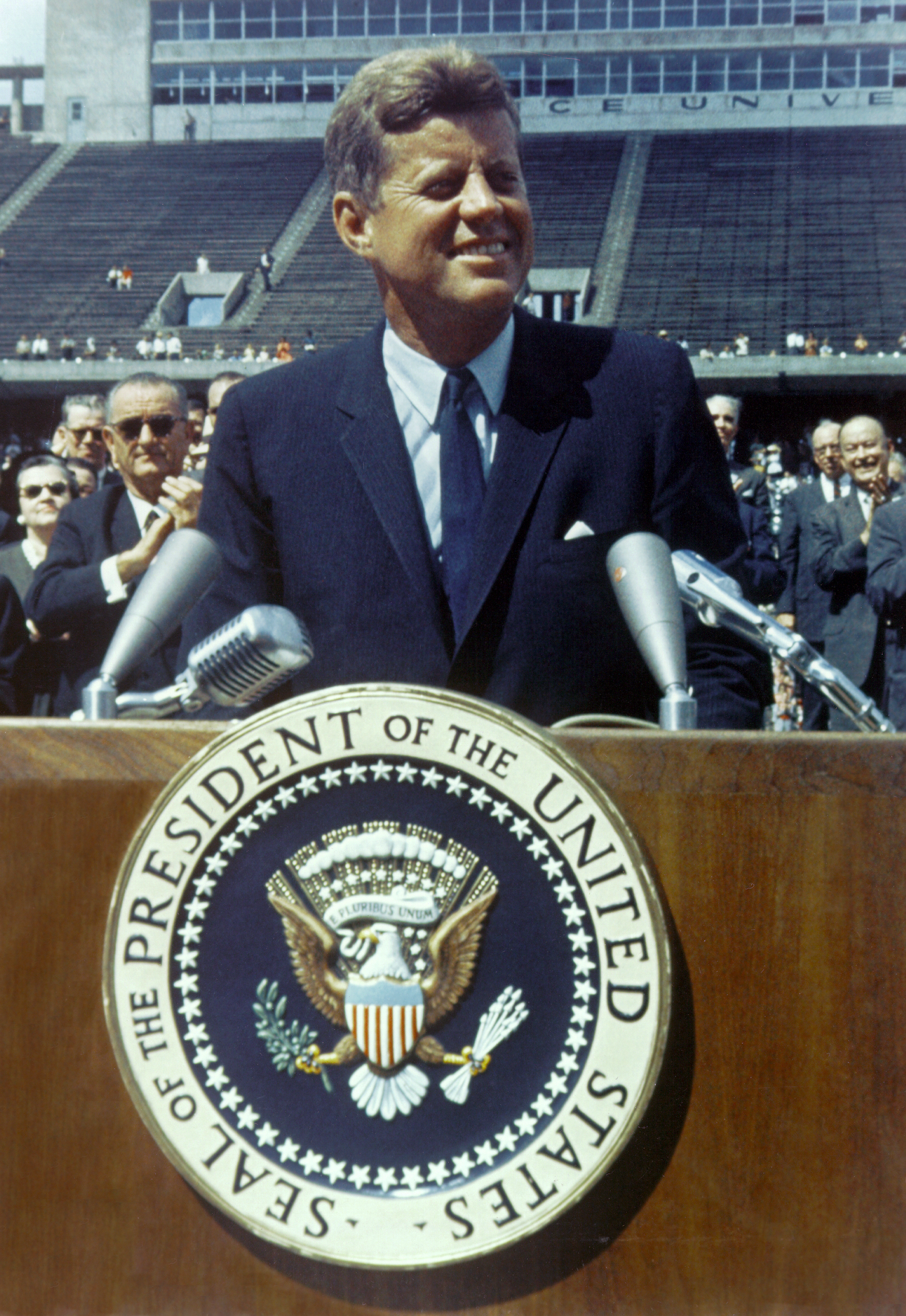 space race was part of the Cold War
for prestige and military application

spin-offs for civilian life and economy
1983 - GPS for public use
navigation, communication
boost for industry

inspirational
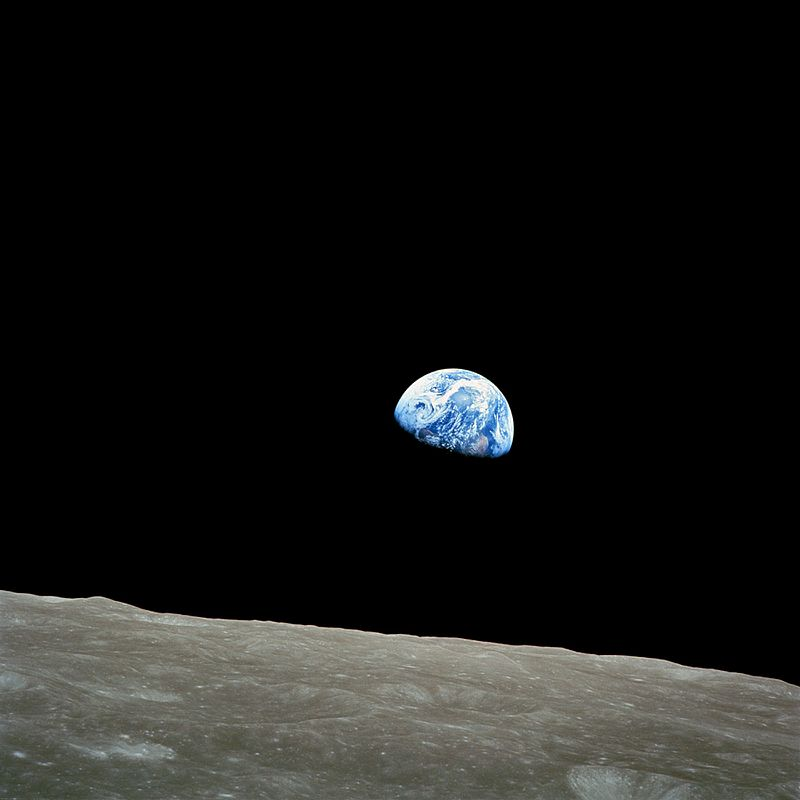 1968
Apollo 8
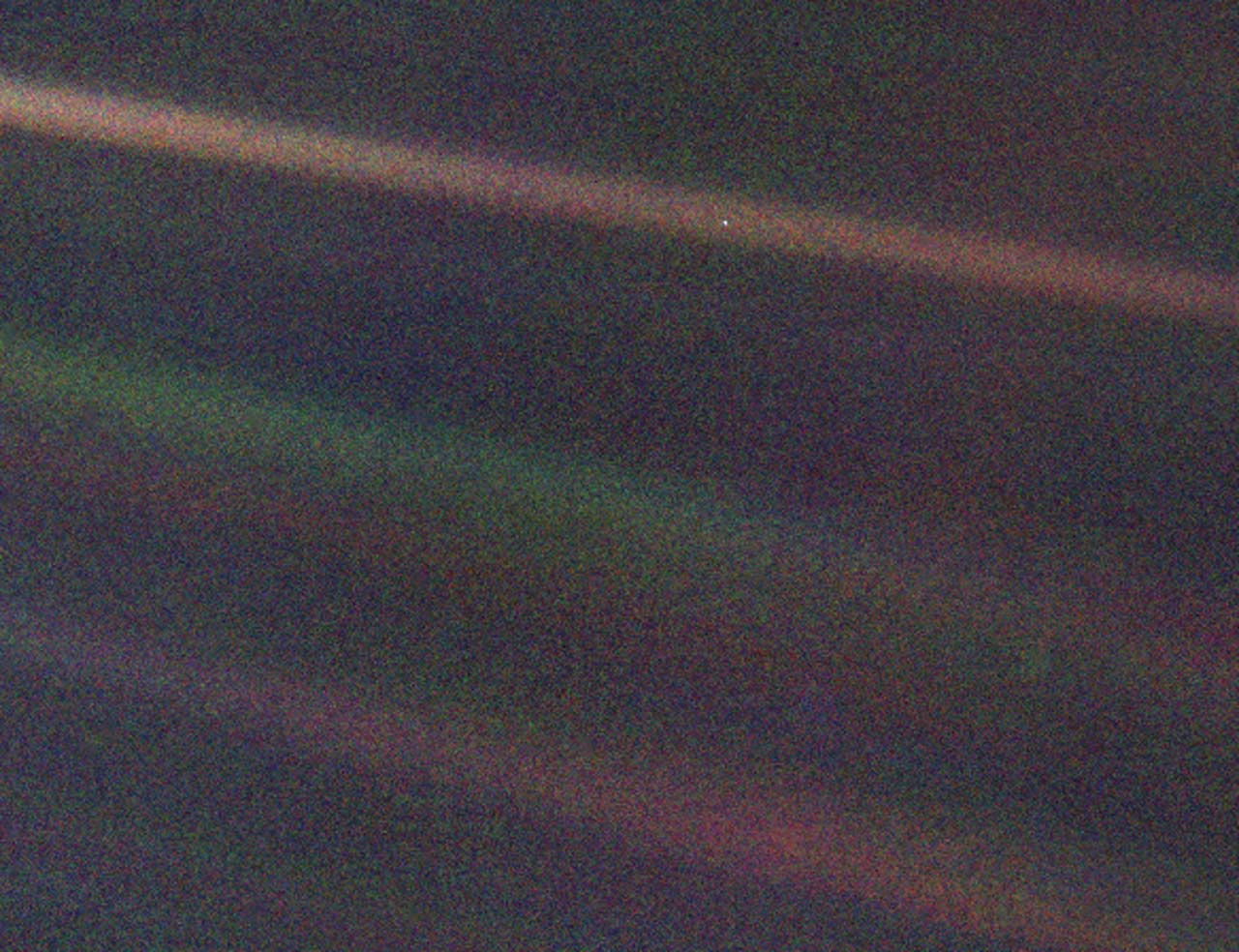 1990
Voyager 1
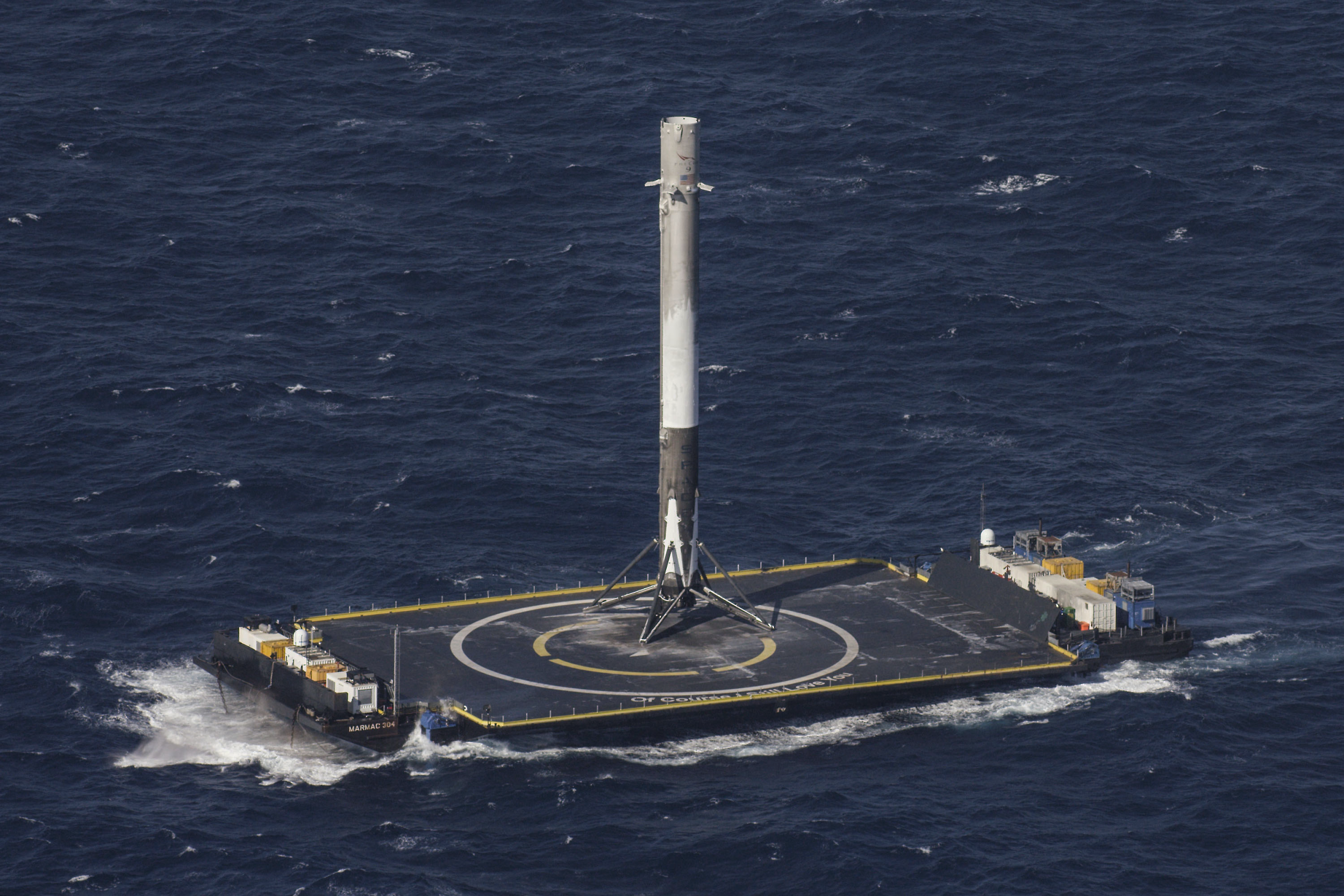 Privatization
1965 - IntelSat 1
2001 – first tourist
2008 - Falcon 1
2012 – Dragon
2017 – first reflight

around 40% of currently active satellites
Orbital debris
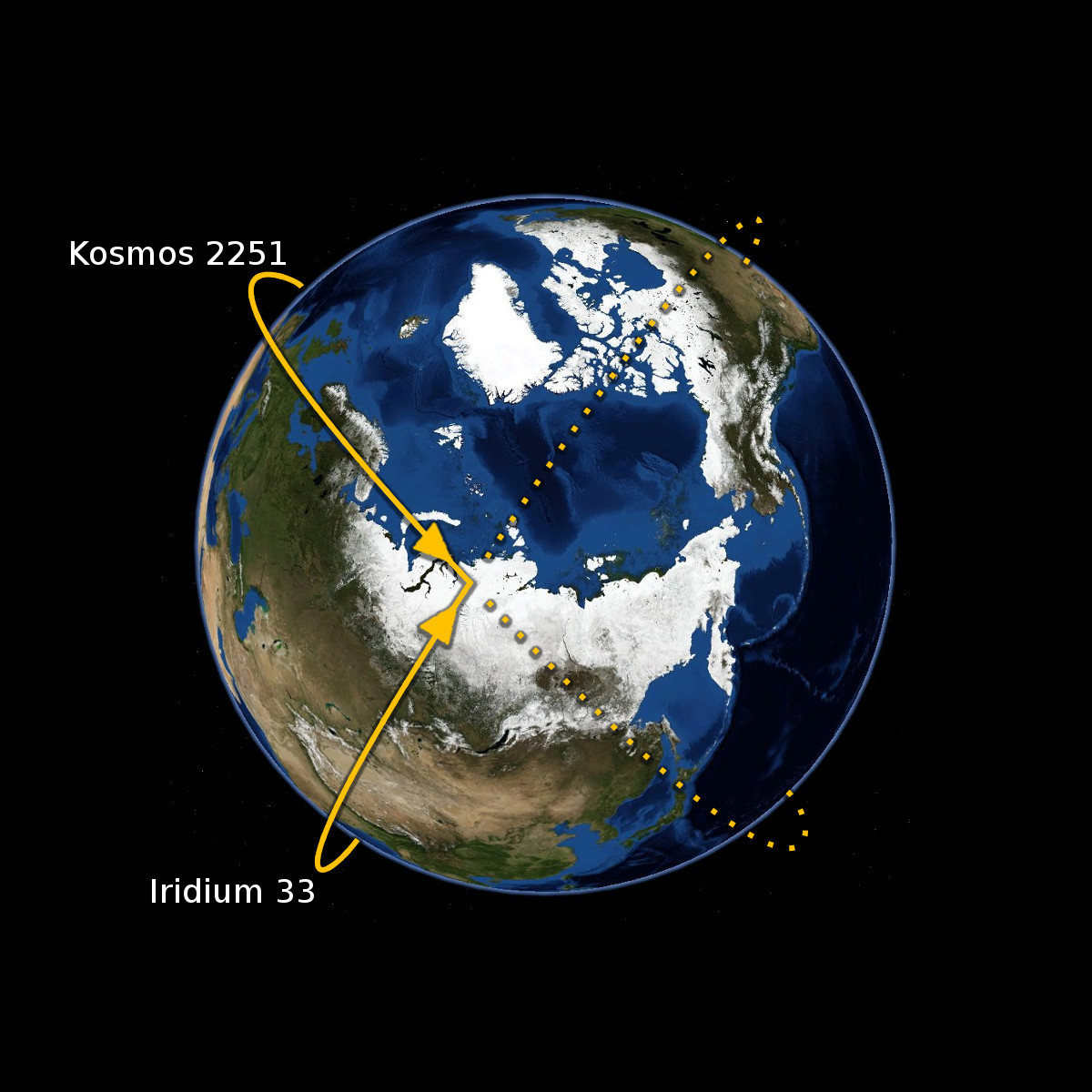 http://stuffin.space/

- Kessler syndrome
chain reaction of collisions

- caused by:
launches
dead satellites
collisions

- it is getting worse…
- how to clean it up?
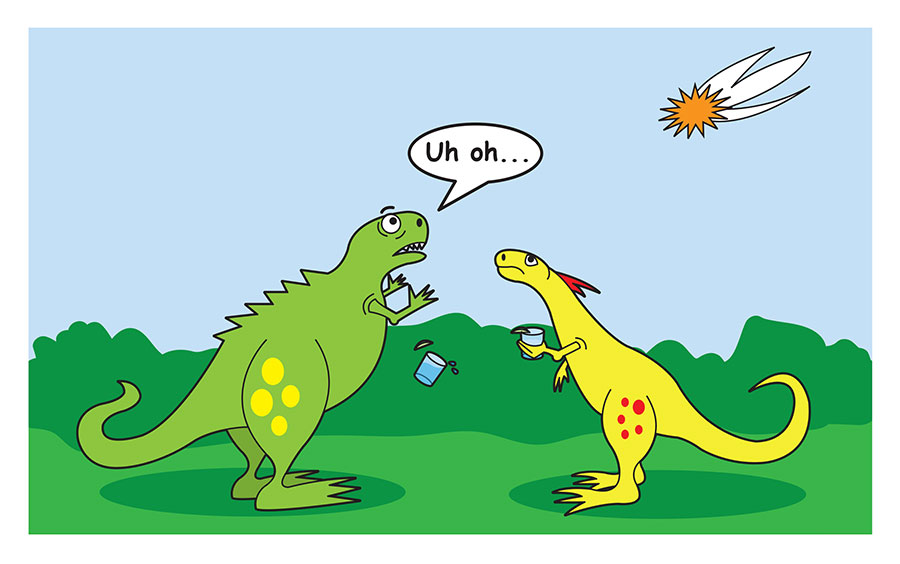 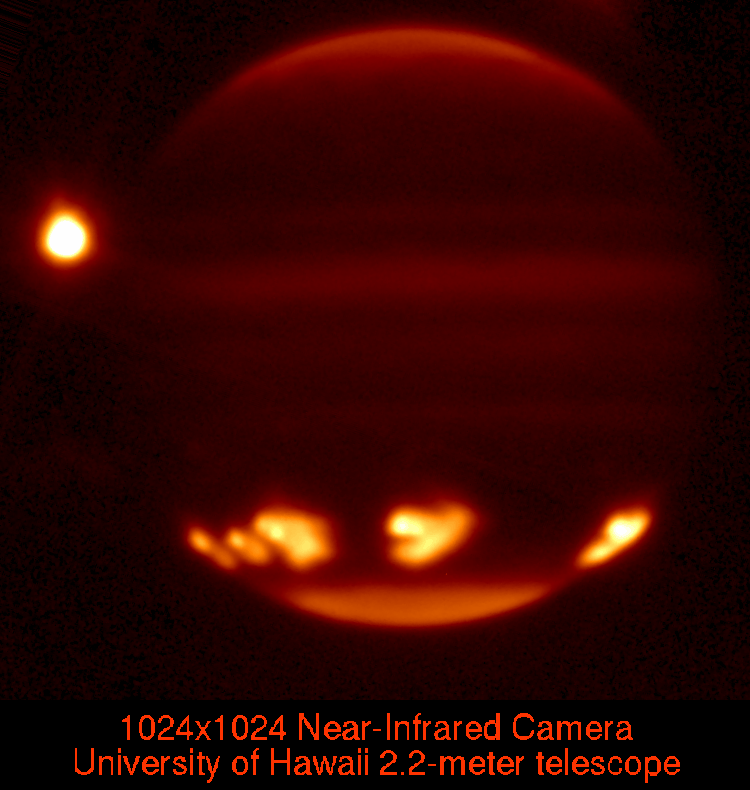 66 million years ago, K-Pg extinction
dinosaurs died out
(and 75% of all life)

1994, Shoemaker-Levy 9
comet hit Jupiter  >>

2013, Chelyabinsk
over thousand injured

1908, Tunguska
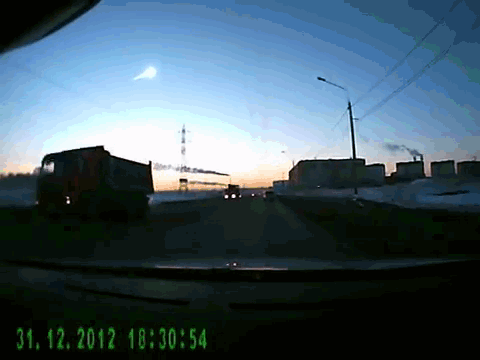 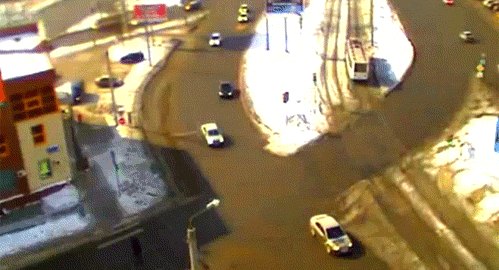 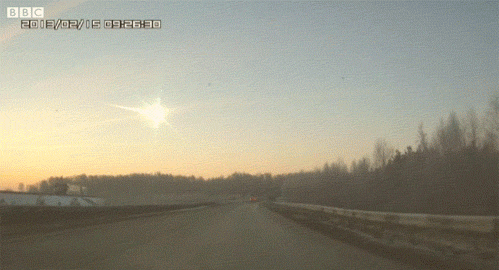 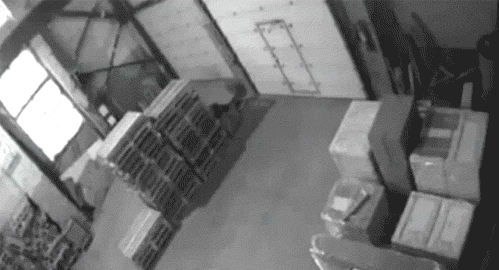 [Speaker Notes: Chelyabinsk, 2013]
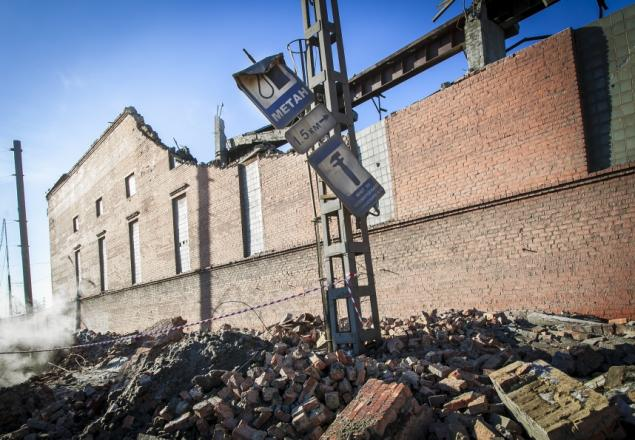 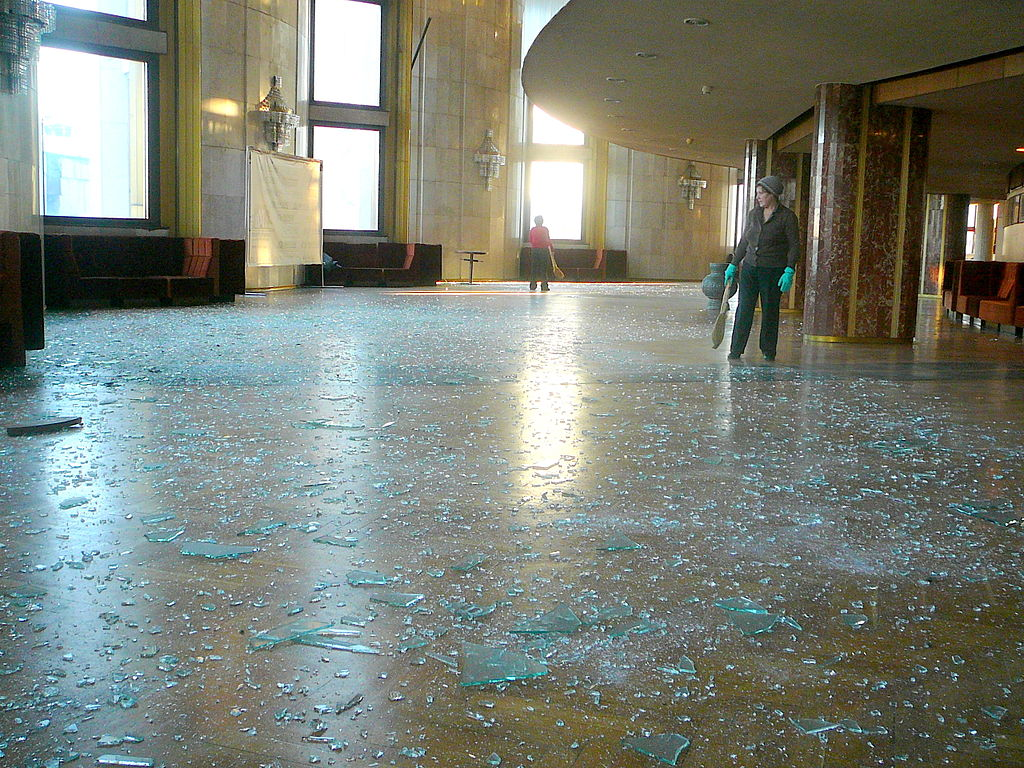 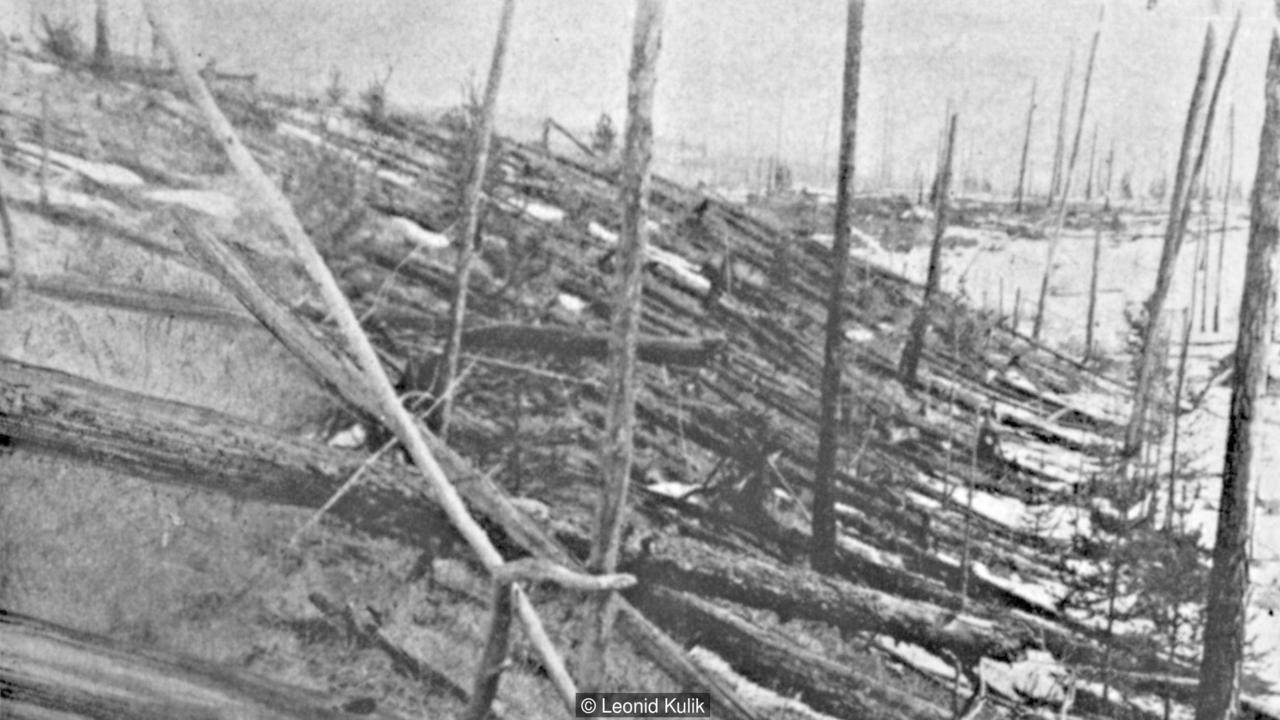 [Speaker Notes: Tunguska, 1908]
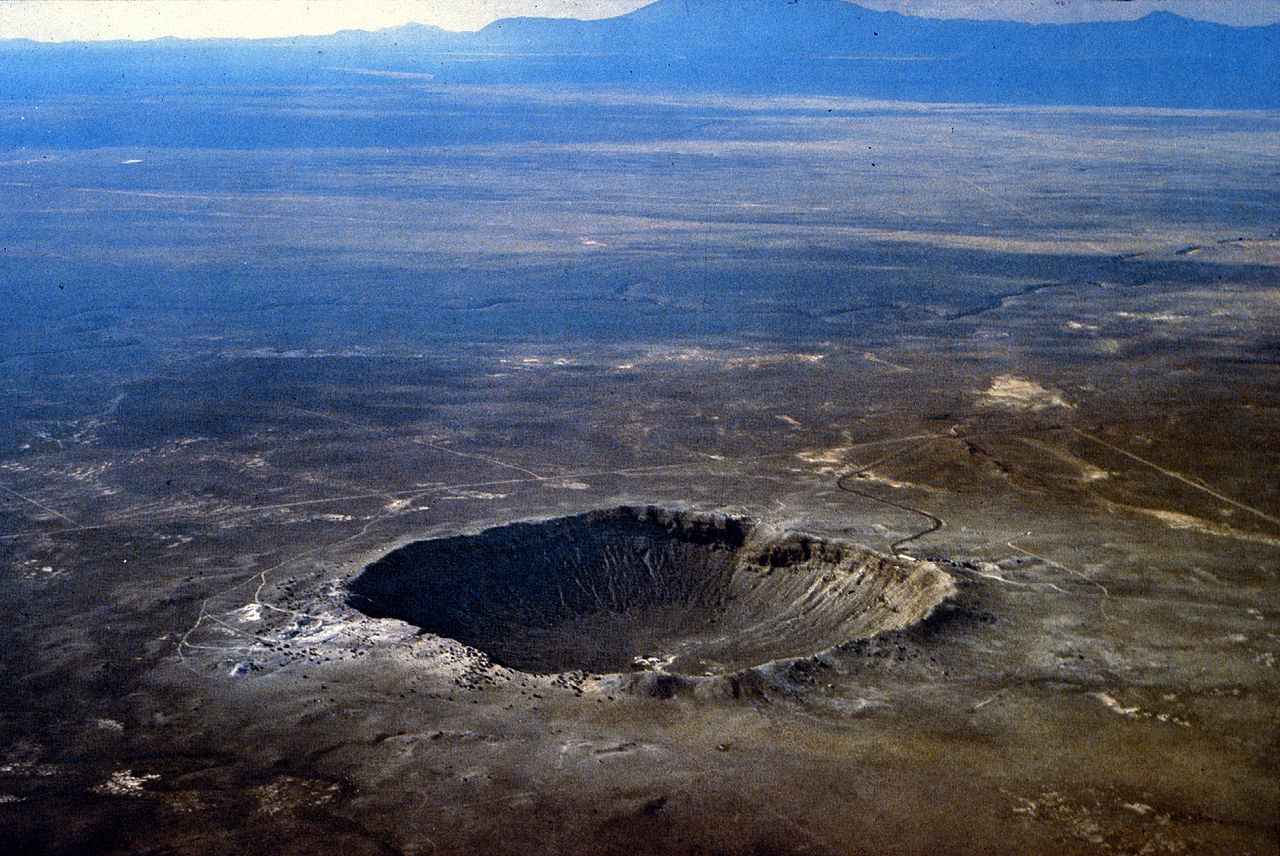 Some comparisons
Chicxulub 			100 000 000 megatons TNT
Shoemaker-Levy 9 (G) 	6 000 000 megatons TNT
Tsar nuclear bomb		50 megatons TNT
Tunguska 			10-30 megatons TNT
Chelyabinsk			0.5 megaton TNT
Little Boy (Hiroshima)		0.015 megaton TNT
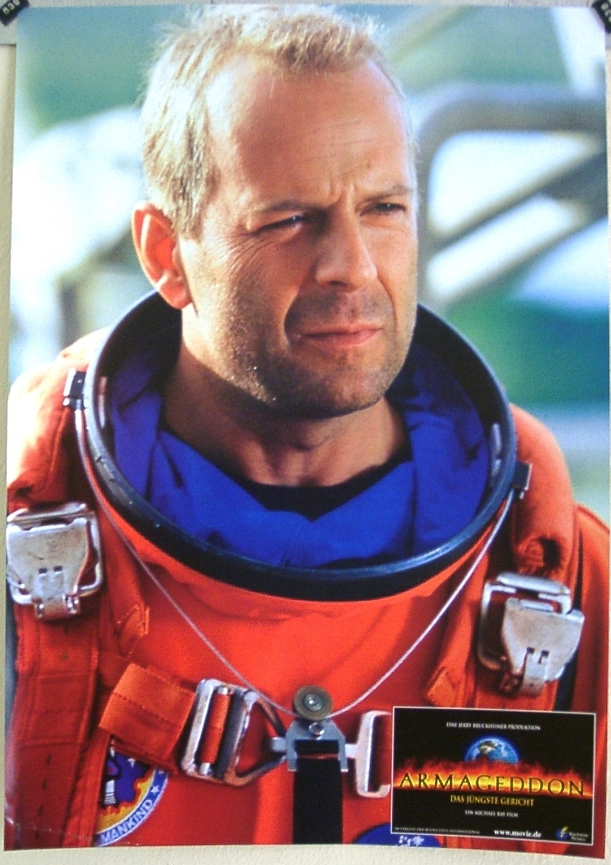 Solution?
- Or a new problem?

- If we can deflect an asteroid, we can also inflect it = “Deflection Dilemma”
Probability of getting hit by a massive asteroid in the near future is very low.
Probability of someone misusing it is … ?
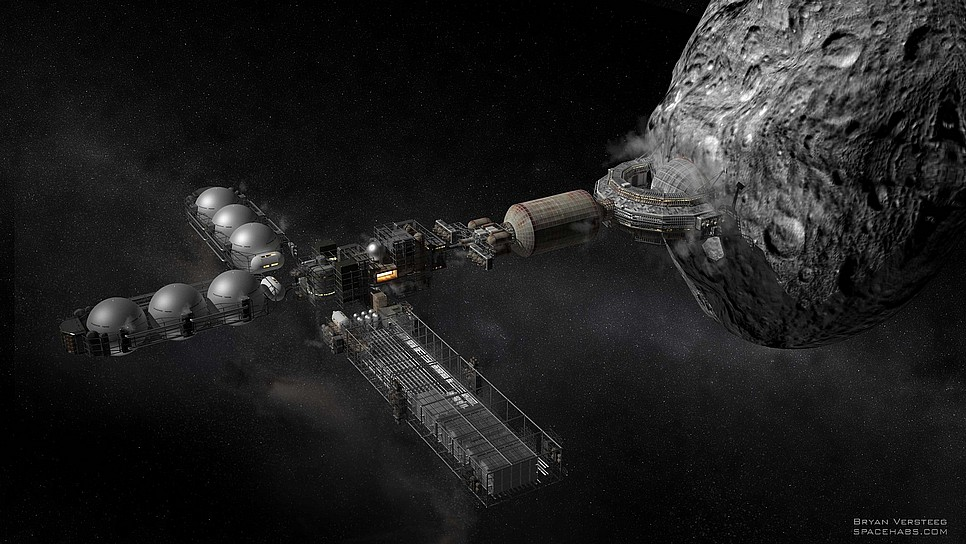 Space Industry
asteroid mining
water
precious metals (platinum, paladium, rhodium)
Planetary Resources Inc.
http://www.planetaryresources.com/
Deep Space Industries
https://deepspaceindustries.com/
H.R. 2262
Spurring Private Aerospace Competitiveness and Entrepreneurship Act of 2015
Asteroid Redirect Mission
canceled
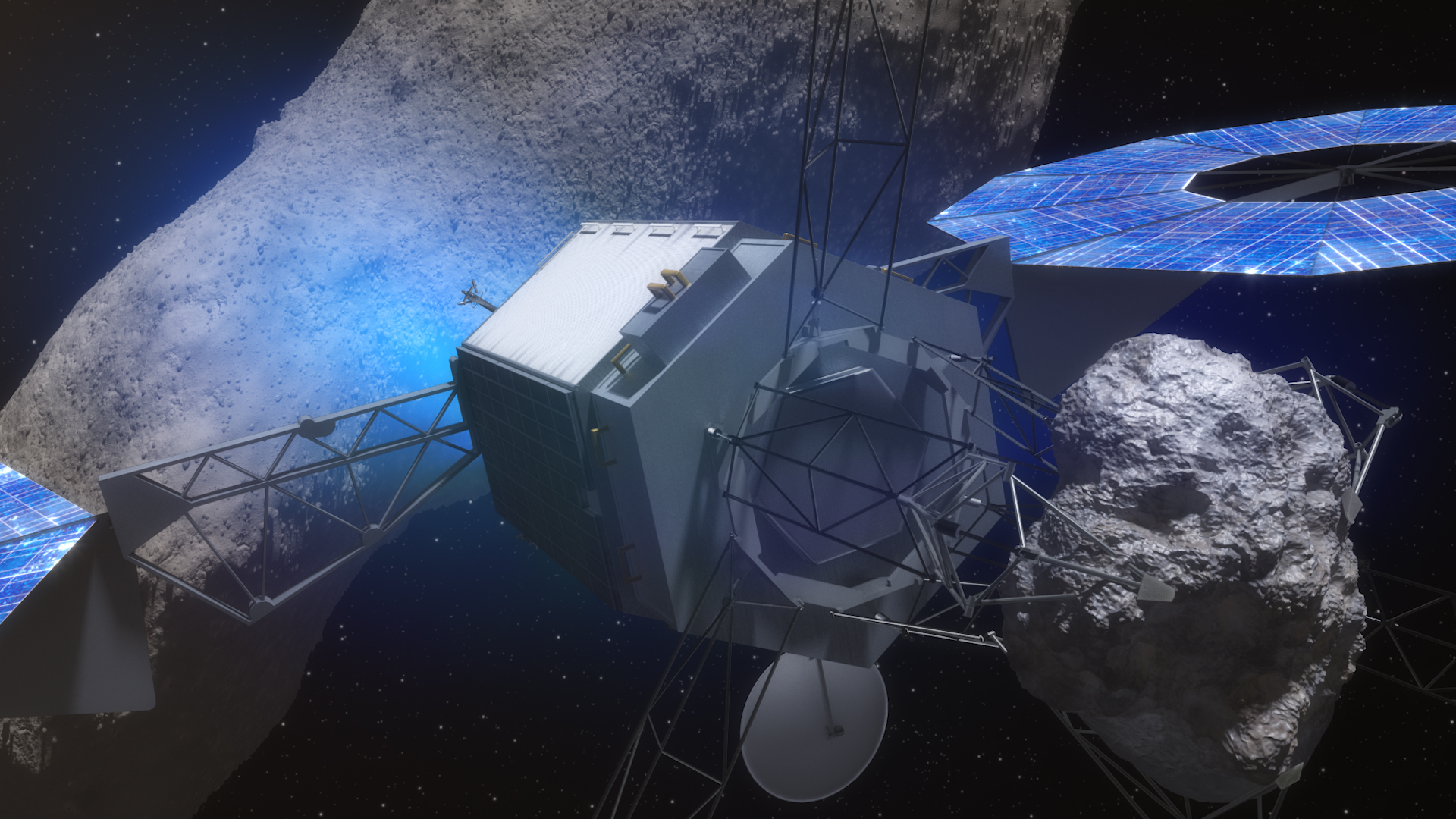